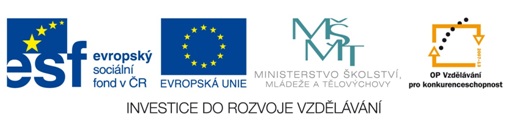 Hranoly - shrnutí
VY_32_INOVACE_59_hranoly_shrnuti
Autor: Tomáš Najman
Vytvořeno v rámci v projektu „EU peníze školám“ 
OP VK oblast podpory 1.4 s názvem Zlepšení podmínek pro vzdělávání na základních školách
Co je vyznačeno danou barvou?
podstava
1
boční stěna
2
3
hrana podstavy
boční hrana
4
výška
5
Co je na obrázcích vyznačeno žlutě?
síť
1
trojbokého
ČEHO?
hranolu
plášť
2
podstavy
3
Trojboký hranol, jeho síť a povrch:
S = 2.Sp + Spl
S = 2.Sp + Op.v
v
v
obvod podstavy Op
cm2  ,…
Objem
v
4 cm
Sp
2 cm
3 cm
V = Sp . v
cm3  ,…
Vypočítej povrch a objem hranolů:
8 cm
7 dm
6 cm
6 cm
6 dm
4 dm
10 cm
5,5 dm
5,7 cm
6,9 dm
12 cm
119,6 dm2
434 cm2
S =
S =
V =
84 dm3
V =
570 cm3